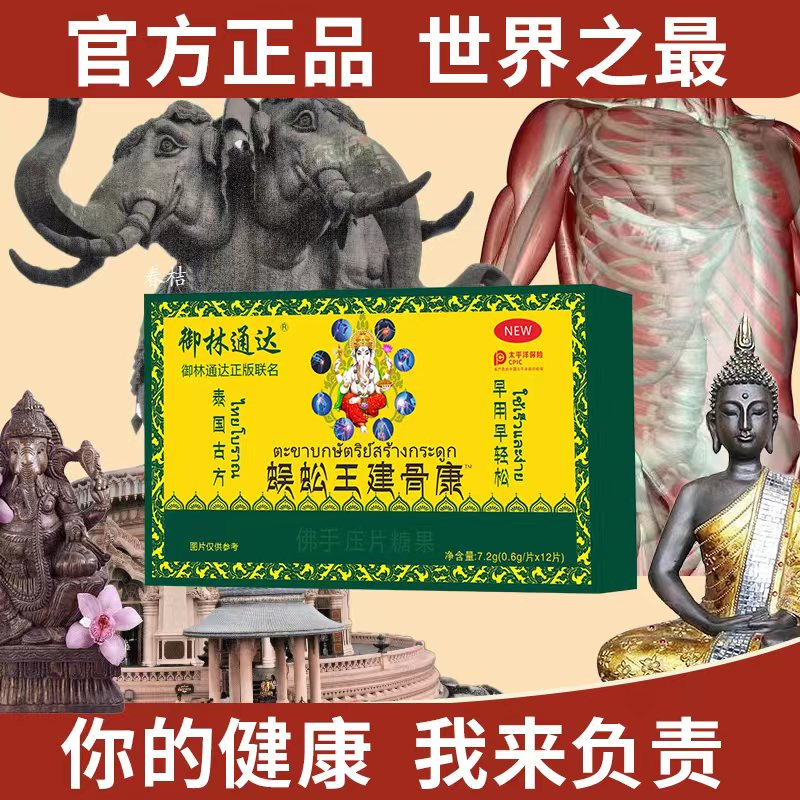 产品名称：御林通达蜈蚣王建骨康
直播价格；199  20盒   
适用于人群；
蜈蚣王是西方泰国神奇的种类对中老年身体骨并特别好.为陆生节旨动物.它具有很强的穿透性可以通过人体粘膜达到人体任何部位增强免疫去除各疼痛.含有丰富的氨基酸胶原蛋白多种矿物质营养特别丰富.有21种氨基酸.12种微量元素30多种蛋白.可以帮助关节修复保护和关节各种骨并.可以帮助中老年人赶走腰酸背痛四肢乏力腿抽筋全身骨痛.关节疼颈椎病腰椎以及骨刺等骨骼疾并的困扰
最重要的可祛风震惊.息风抗癌.各种风寒湿邪等
还可以解毒散节结通洛至痛远离各种毒毒的功能
  现在吃的用的都各种化学成分各种毒素.远离各种毒毒就用它
主要是风湿关节什么炎；类风湿什么炎；颈椎骨关节什么炎；滑膜什么炎.腰间盘突出等骨质增生用来骨肿瘤肩周炎坐骨神经疼舒筋活络；提神醒脑等各种骨关节问题得不到解决的
包括钕人的乳腺结节宫颈等小AIAI和顽固头疼益气活血、你去国外看看一盒多少钱这东西只有达官贵人吃的起今天我让爹妈就像达官贵人一回都吃的起
蜈蚣王建骨康可遇不可求中老年必备
有问题解决  没问题预防.官方报白 现货10万；最新玩法；；；新奇特古老神话
   快递：三通一达 备注可发邮政。